Homeless JEOPARDY     HCH JEOPARDY    Health Center  JEOPARDY Homeless JEOPARDY     HCH JEOPARDY    Health Center  JEOPARDY Homeless JEOPARDY     HCH JEOPARDY    Health Center  JEOPARDY Homeless JEOPARDY     HCH JEOPARDY    Health Center  JEOPARDY Homeless JEOPARDY     HCH JEOPARDY    Health Center  JEOPARDY
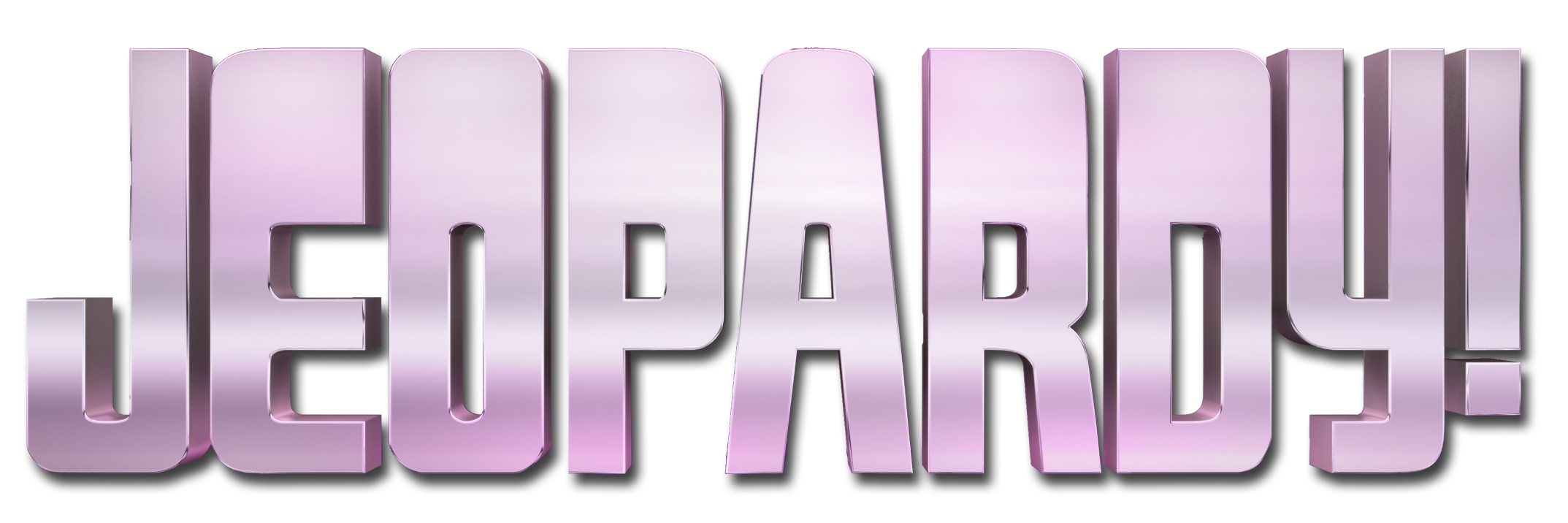 JEOPARDY     JEOPARDY     JEOPARDY     JEOPARDY     JEOPARDY     JEOPARDY     JEOPARDY     JEOPARDY JEOPARDY     JEOPARDY     JEOPARDY     JEOPARDY     JEOPARDY     JEOPARDY  JEOPARDY     JEOPARDY     JEOPARDY     JEOPARDY     JEOPARDY
[Speaker Notes: Family Feud Template
Introduction Slide – Family Feud!]
FAQ:
Q. How do I reset the links on the main board back to yellow?
A. Simply close the PowerPoint file, and re-open, and the links will turn back to yellow.

Q. Why aren’t the sound effects working?
A. If the sound effects aren’t working, I would suggest upgrading your PowerPoint to something newer than 2008, and using a PC instead of a Mac if possible. Also, Google slides, Keynotes, etc. are not supported.

Q. Can I get a board with less categories? Can I add a custom logo?
A. Unfortunately these changes are a little too complex for me to explain or assist you via email, but if you’d like me to do a custom job for you for a small fee, send me an email at Reid@youthdownloads.com.
[Speaker Notes: Family Feud Template
Introduction Slide – Family Feud!]
HERE ARE TODAY’S CATEGORIES
[Speaker Notes: Family Feud Template
Introduction Slide – Family Feud!]
HCH Health Center Acronyms
HCH Health Center Key Partners
Roles of the HCH Commission
HCH Health Care Services Provided
ALAMEDA COUNTY HOMELESS FACTS
HRSA OPERATIONAL SITE VISIT
Alameda County Homeless Facts
HRSA Operational Site Visit
HCH Health Center Partners
HCH Health Care Services
HCH funders Acronyms
HCH Health Center Governance
$100
$100
$100
$100
$100
$100
$200
$200
$200
$200
$200
$200
$300
$300
$300
$300
$300
$300
$400
$400
$400
$400
$400
$400
$500
$500
$500
$500
$500
$500
FINAL JEOPARDY
This is the federal agency that funds and directly oversees the Health Center program, including ACHCH.
What is HRSA – Health Resources & Services Administration?
This is the Federal Agency responsible for meeting US housing and fair housing needs, headed by Ben Carson.
What is the Department of Housing and Urban Development (HUD)?
HCSA is the acronym for this County Agency housing the HCH health center
What is Alameda County Health Care Services Agency?
This new County program formerly called Whole Person Care, and focuses on improving coordination, care and access to care for homeless and medically fragile persons in Alameda County.
What is 
Alameda County Care Connect 
or AC3?
The acronym MHSA is the California “millionaire tax” -- Prop 63 -- that provides funding for increased wellness service for persons with serious mental illness.  This is the funding for HCH/Lifelong TRUST health center.
What is Mental Health Services Act?
This safety-net Public Hospital Authority is the major HCH subrecipient, providing comprehensive primary, specialty and urgent care at 5 sites and collaborating in HCH mobile health clinic operations.
What is Alameda Health System?
This full-service clinic is operated by contractor Lifelong Medical Care and provides integrated primary care, behavioral health, substance use, housing and benefits services to homeless patients.
What is Lifelong TRUST Health Center?
This HCH contractor providing clinic-based dental care is Fruitvale-based, and has been a community health center for over 47 years.
What is La Clinica de la Raza?
This HCH contractor is a newer E. Oakland-based clinic which operates under contract with ACHCH providing Street Medicine services to unsheltered homeless through their STOMP program.
What is ROOTS Community Health Center?
This nonprofit mobile dental provider contracts and coordinates with ACHCH to provide comprehensive dental services in southern Alameda County.
What is Onsite Dental Foundation?
These are the three parties to the HCH Co-Applicant Agreement
Who are Alameda County Board of Supervisors, Alameda Health System Board of Trustees, and HCH Commission?
This entity has governing authority over HCH health center operations, hours, and clinical policies and procedures.
What is the HCH Commission?
These entities have health center governing authority over their respective financial systems and personnel/staff.
Who are 
County of Alameda 
and 
Alameda Health System?
This entity is responsible for approving the ACHCH health center Quality Improvement plan.
What is the HCH Commisson?
This is the minimum and maximum number of members of the HCH Commission allowed under bylaws
What is 9-25 members?
This type of care is provided in a “medical home” for patients, with a regular clinician providing day-to-day comprehensive wellness care.
What is primary care?
This type of care addresses a patient's state of emotional well- being, including mental health and substance use care.
What is Behavioral Health care?
This is the provision of medical care in a portable, street outreach and encampment setting by clinicians and outreach workers, combining outreach and urgent care services
What is Street Medicine?
This is a treatment and care framework informed by understanding, recognizing, and responding to the effects of various types of trauma experienced by patients.
What is Trauma Informed Care?
Also known as MAT, this  the use of medications in combination with counseling and behavioral therapies for the treatment of substance use disorders including opiate use disorder
What is Medication Assisted Treatment?
This is the fastest-growing age group of people entering homelessness in Alameda County today
What are Aging -- or Senior -- Adults?
According to the HCH Needs Assessment, this is the approximate number of Alameda County residents who experienced homelessness in 2017

 (under the HHS definition which includes doubled-up)
21,000 – 25,000 Alameda County Residents
Behind “housing case management” this is the most desired health care service prioritized by clients in the 2018 ACHCH Client Survey
What is dental/optometry care?
This is the total number of “medical respite” beds currently available for homeless persons discharged from hospital but still requiring medical care in entire Alameda County
What is “20” ?
According to the Alameda County Coroner’s office, this is the number of people who died on the streets in 2015-2016
What is 
3…?Seattle 136
Santa Clara County 120
This is the frequency with which a HRSA Operational Site Visit occurs
What is every three years?
This group will meet formally with OSV consultants on August 15 to discuss ACHCH health center operations and governance
What is the Alameda County HCH Commission?
This is the total number of HCH program FTE staff, as compared to AHCH Health Center-wide FTEs
What is 
21 FTEs
HCH Program 
Vs.
122 FTEs 
system -wide
GROUP QUESTION:

This is a complete list of Sites on the ACHCH health center scope of services
What are:
GROUP QUESTION:

These are the seven core health care services provided by the ACHCH health center.
What are:
The ACHCH program began providing this Winnebago-based service in 1988
GO TO
ANSWER
(question)
Start Timer
What is Mobile Health care?